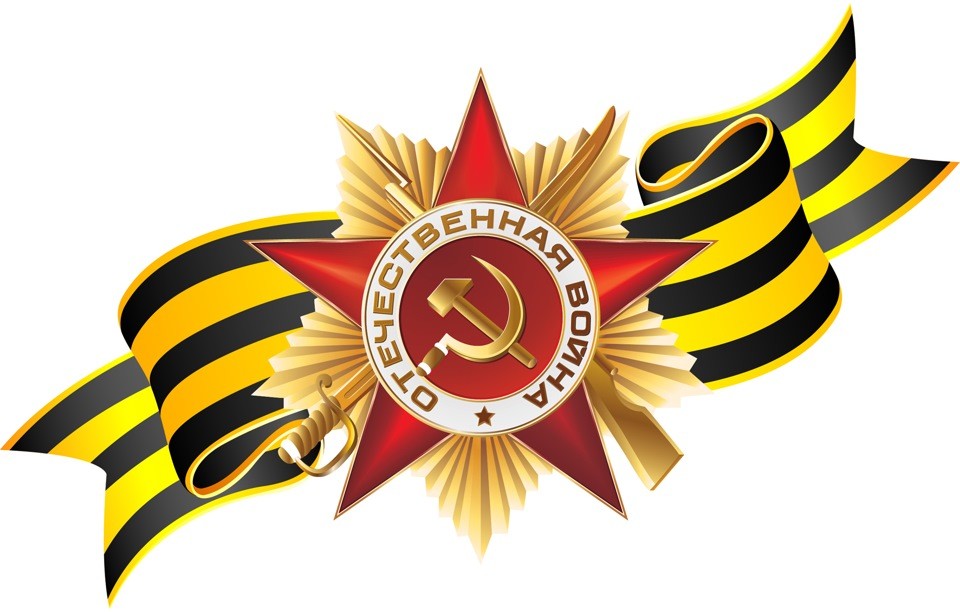 Презентация к занятию по оригами
 по теме «Поздравительная открытка к 9 Мая»
Парфенова Л.Ф., педагог  МДОУ ДОД «СЮТ»
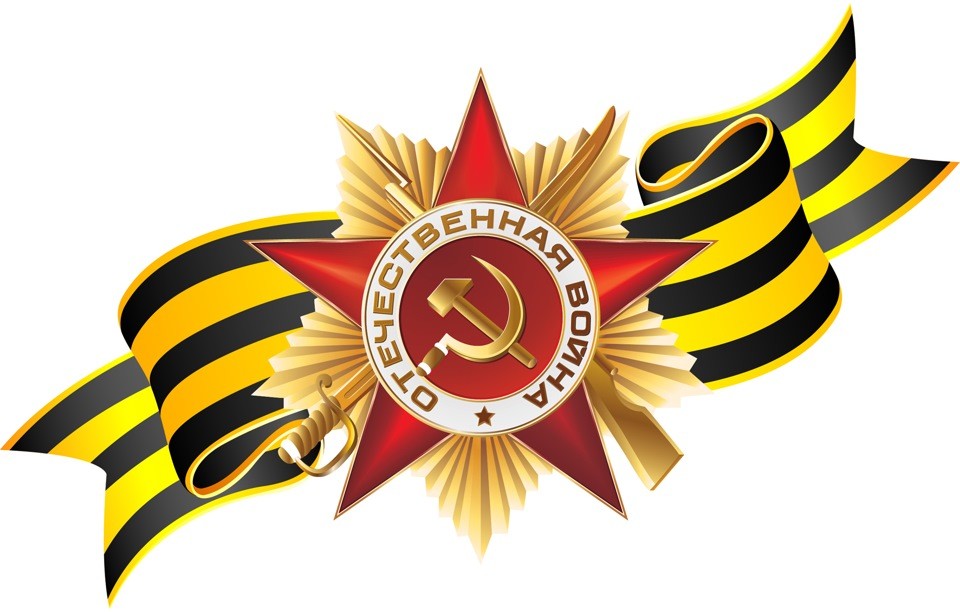 1941 - 1945
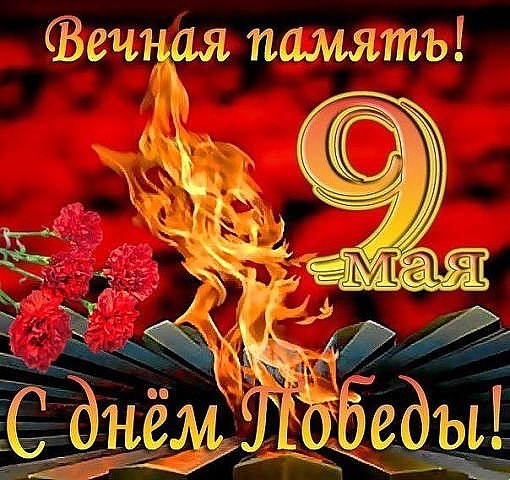 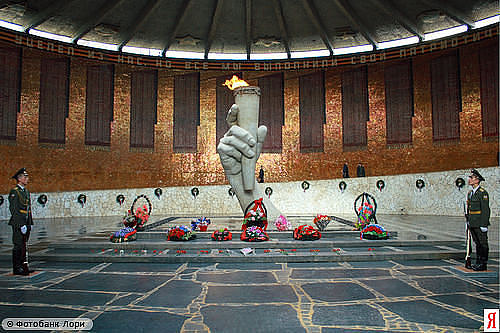 Я помню! Я горжусь!
 И преклоню колено, 
У мраморной стены, у Вечного Огня. 
И многие, как я, склонятся непременно, 
Ведь каждый, кто погиб, погиб и за меня. 
На улицах звучит "Прощание славянки", 
И ветеранский хор. И полевой шатер.
 Не будут чернозем давить с крестами танки,
 И пушечным стволам подписан приговор.
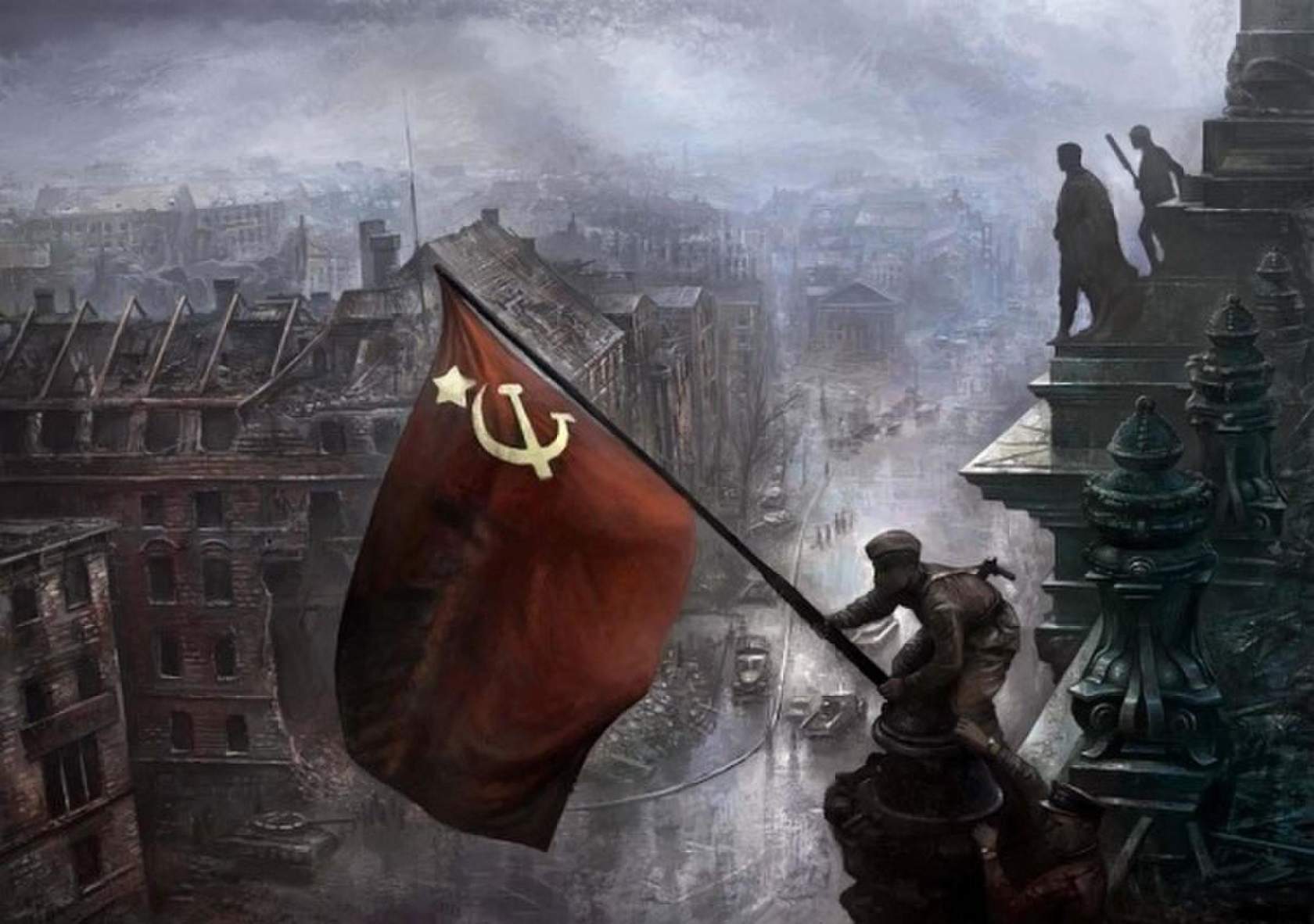 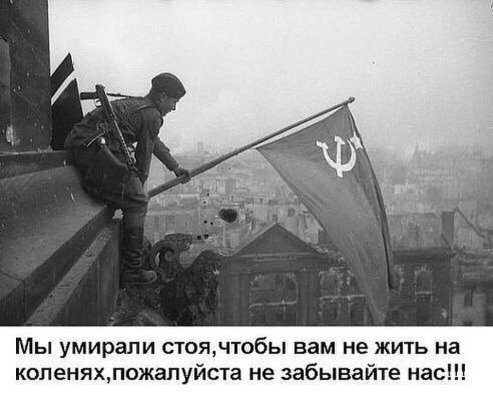 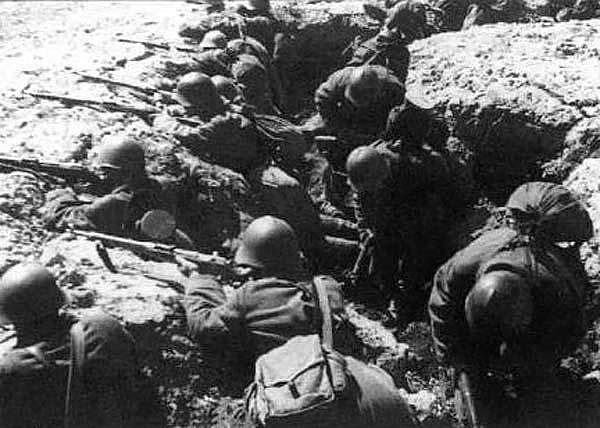 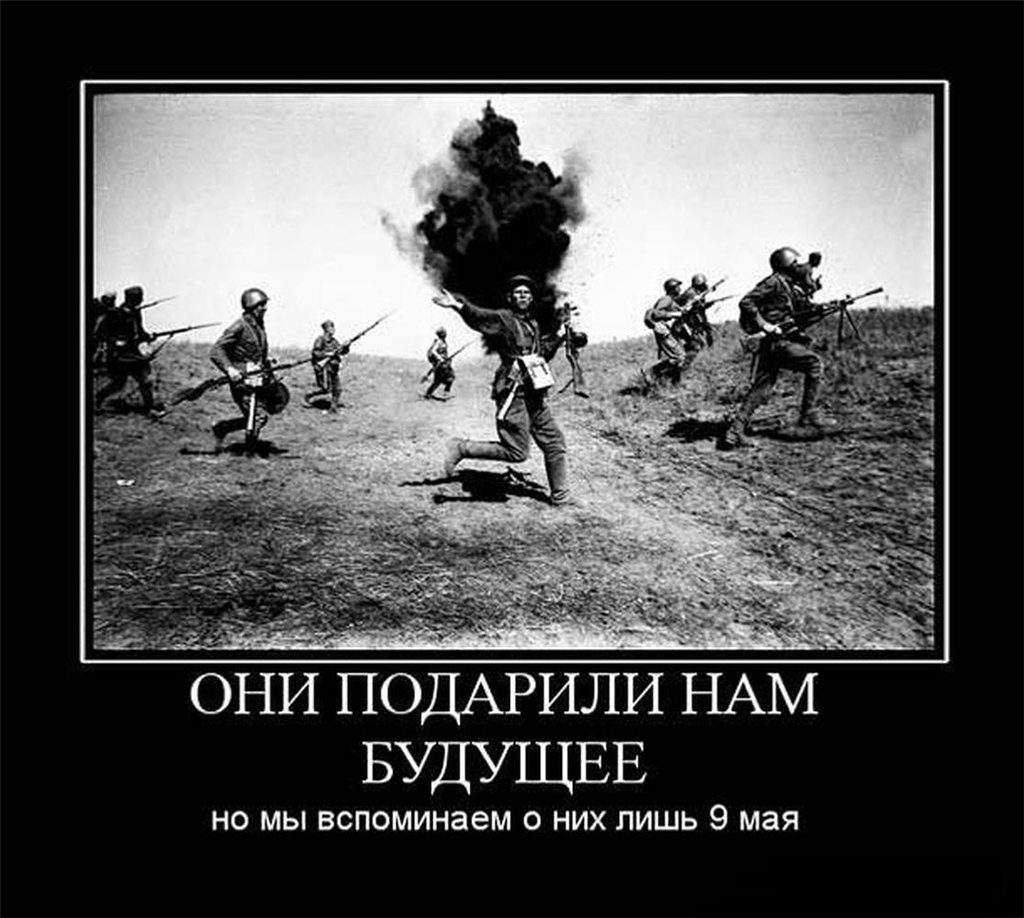 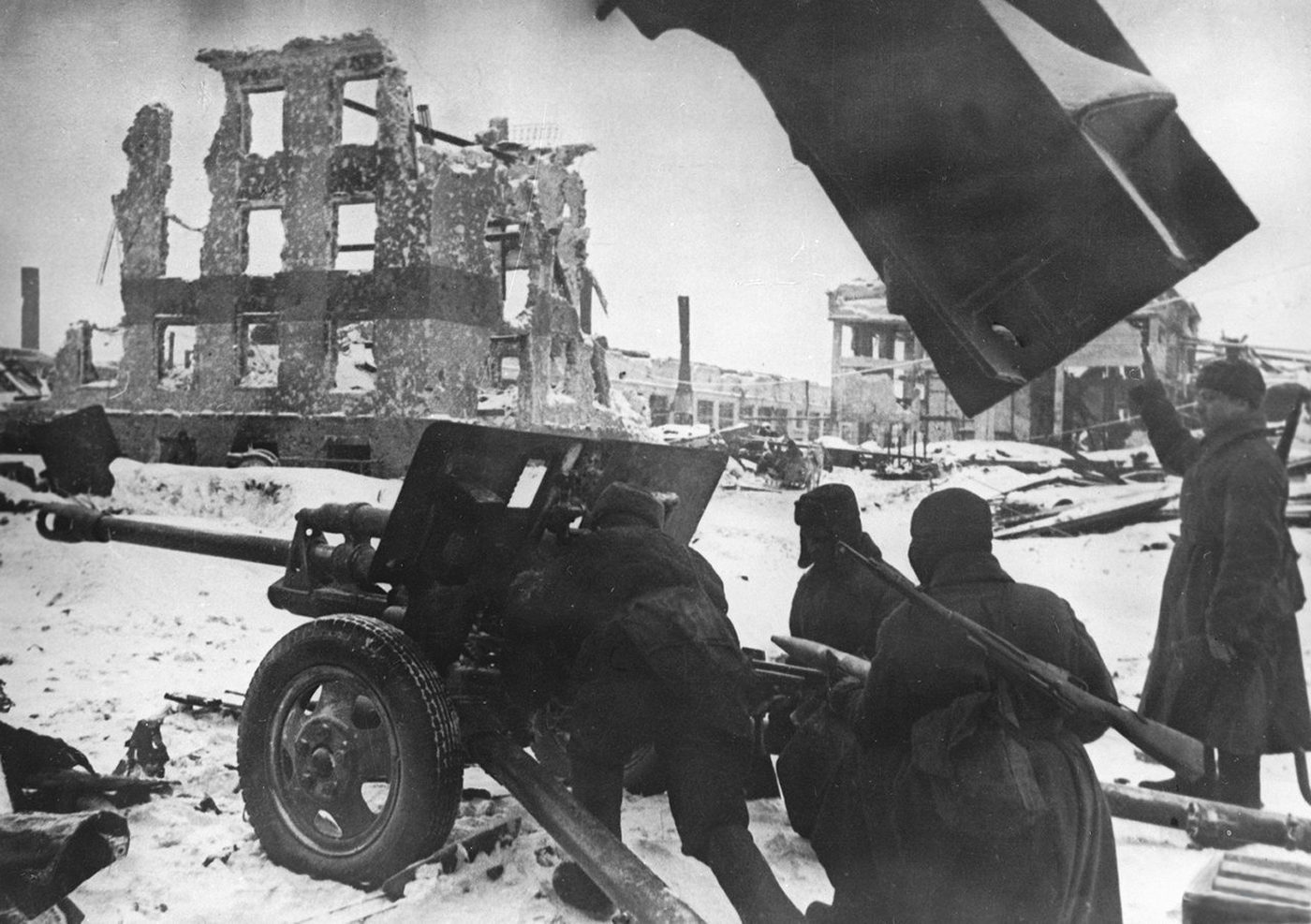 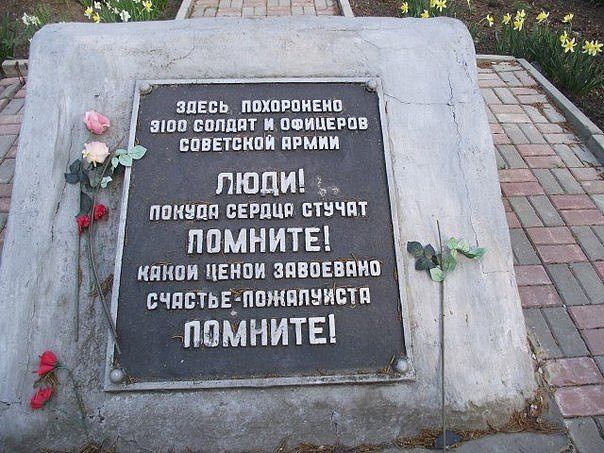 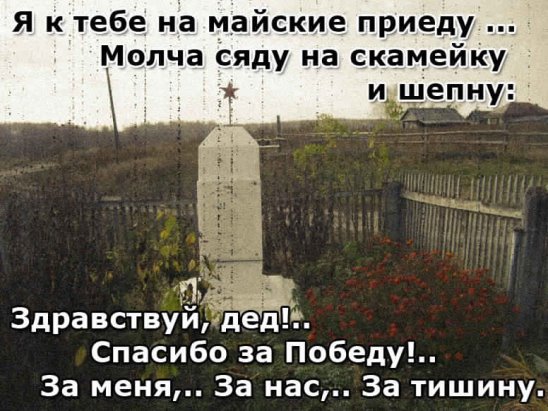 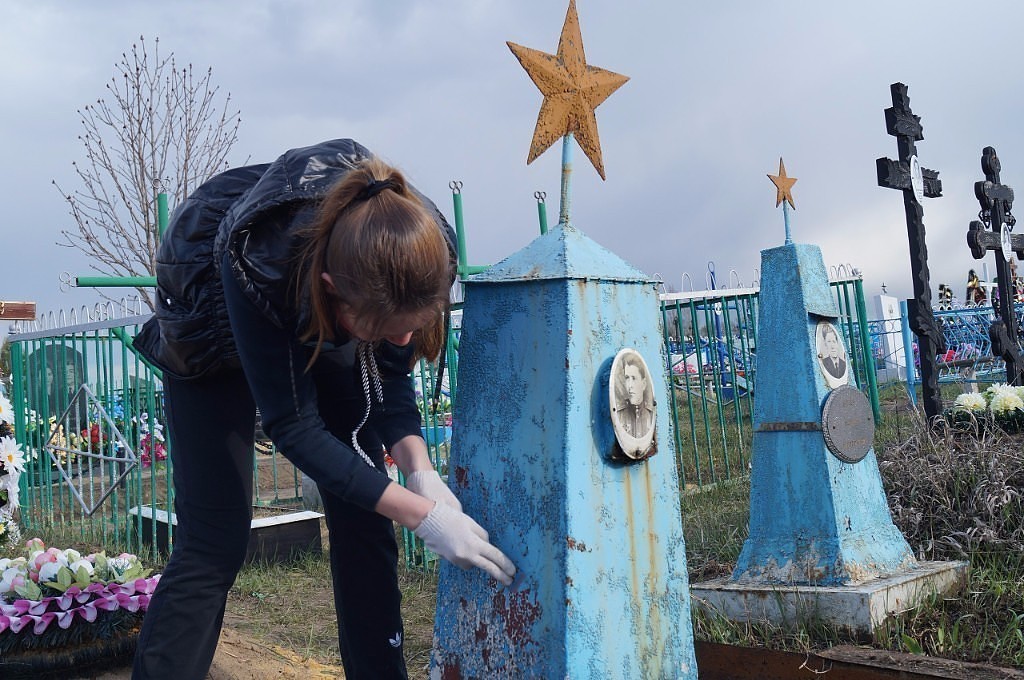 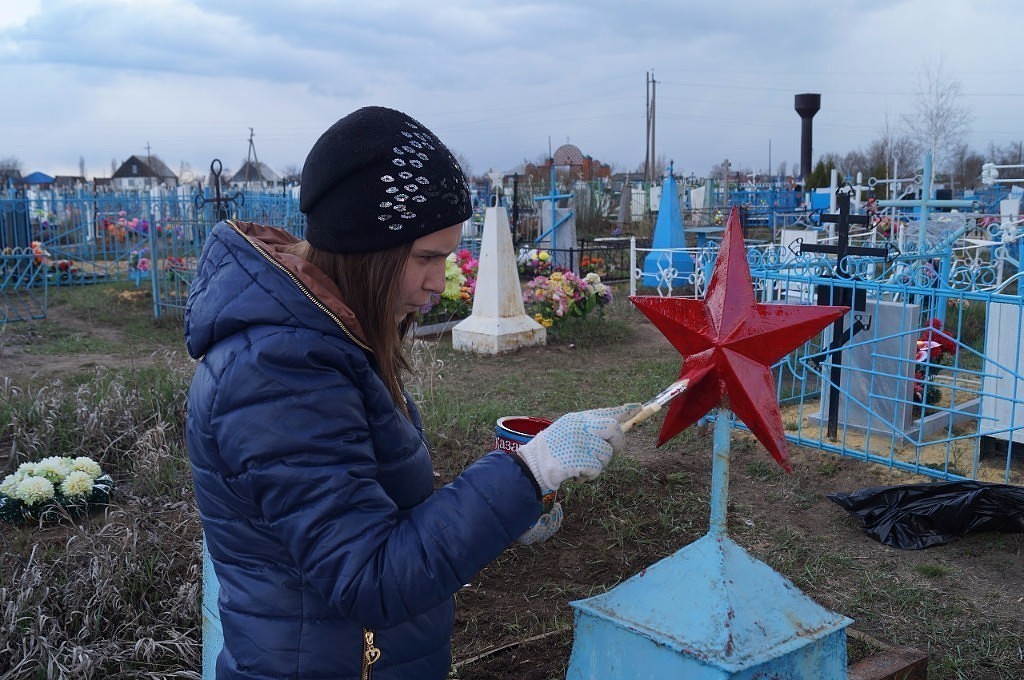 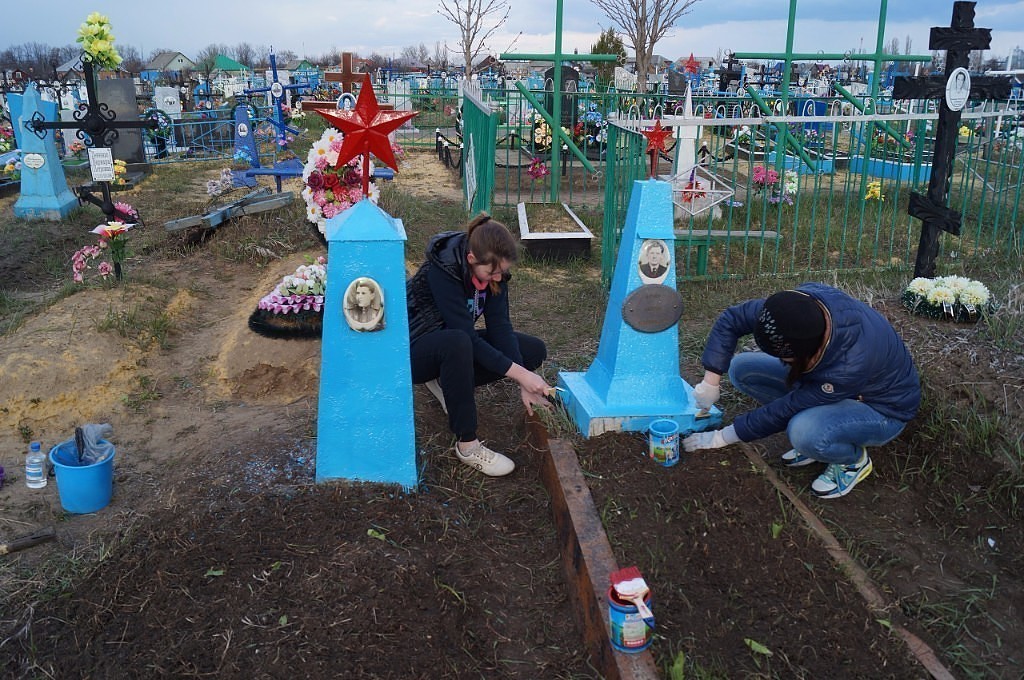 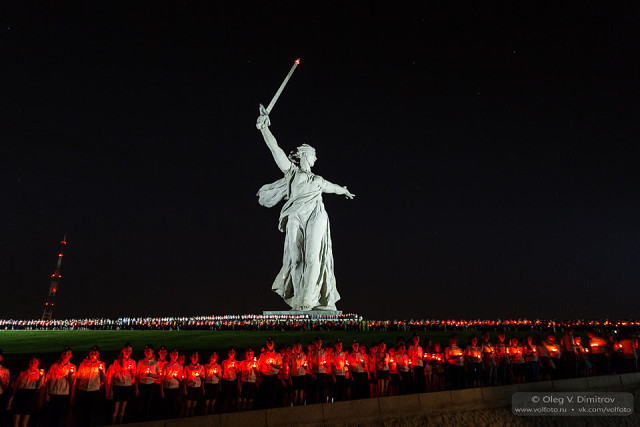 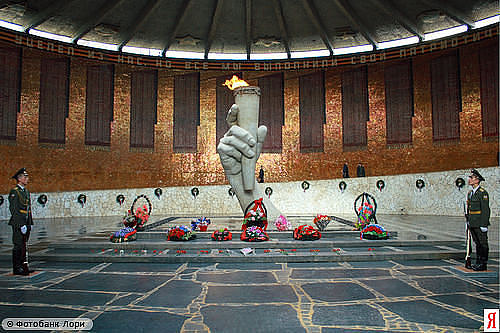 Никто
 
    не забыт,
 
Ничто

не забыто...
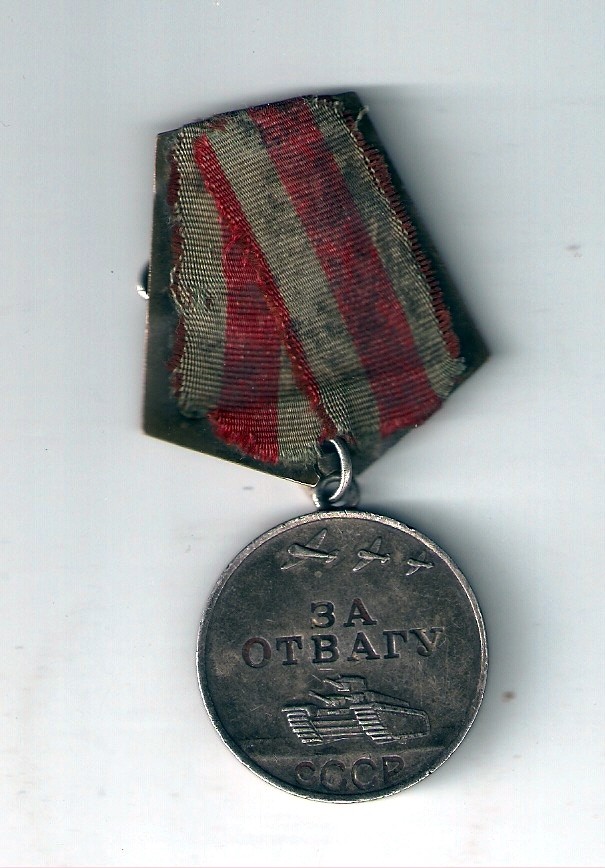 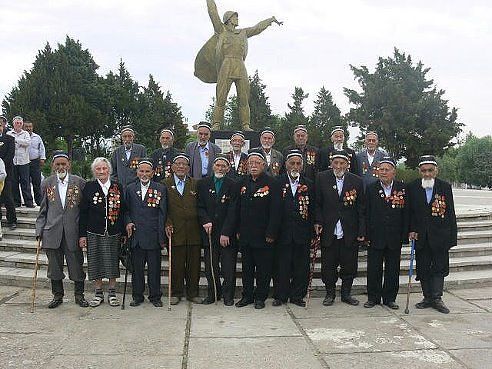 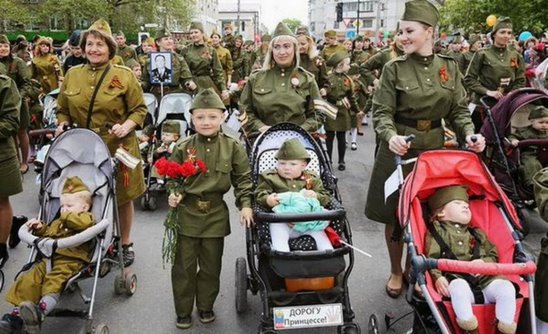 Подгурский Михаил Васильевич - Морской пехотинец. 98 лет Родился в 1917 году. Участник трех войн (Финской, Великой Отечественной и с Японией). Инвалид по ранениям. Ветеран 7, 14, 32 и 38 Армий. Ветеран Морской пехоты Северного и Тихоокеанского Флота. В 1938 г. был призван в армию. Принимал участие в Финской войне. Великую Отечественную войну начал под Мурманском, освобождал Киркенес в Норвегии. С января 1945 г. воевал в Польше и Чехословакии. Войну закончил на Дальнем Востоке - освобождал Северный Сахалин. За участие в боях Великой Отечественной войны 1941-1945 гг. награжден многочисленными орденами и медалями.
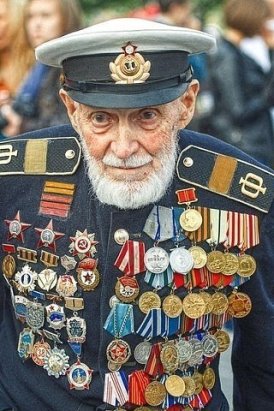 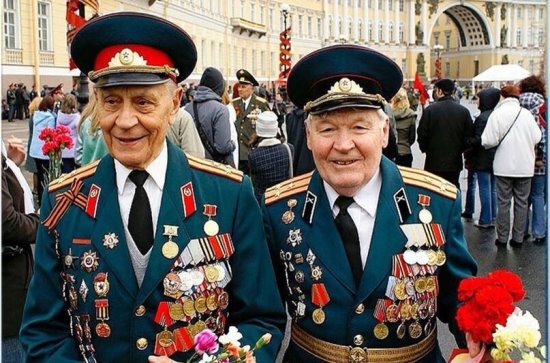 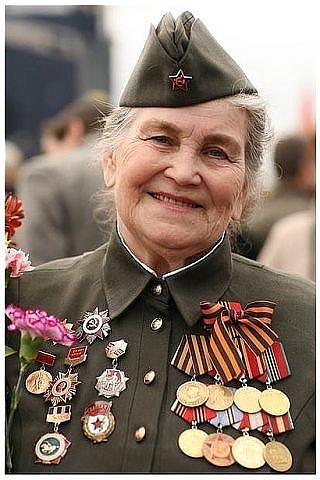 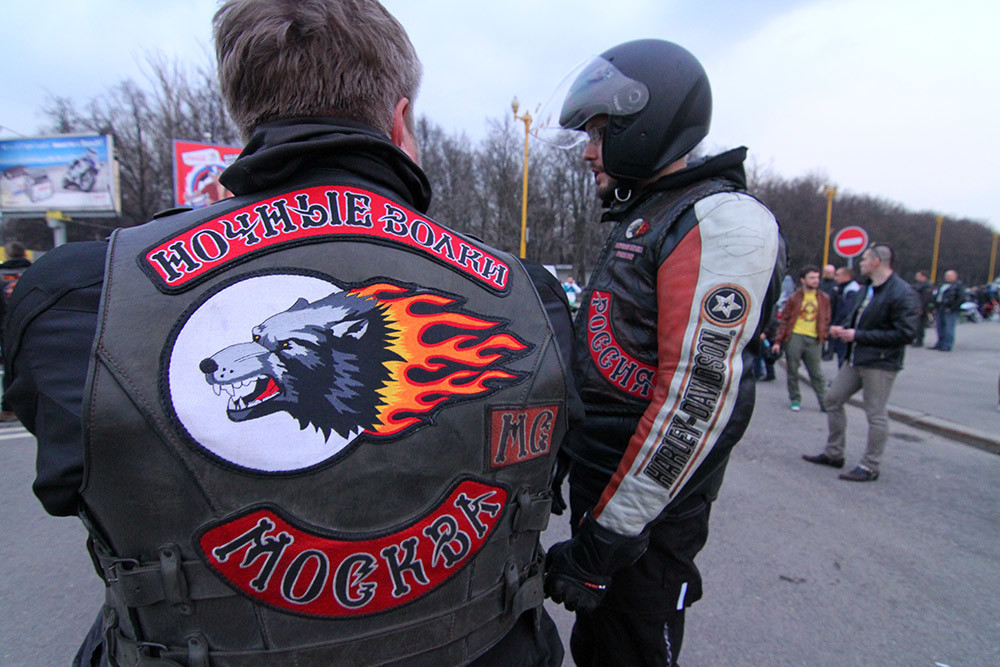 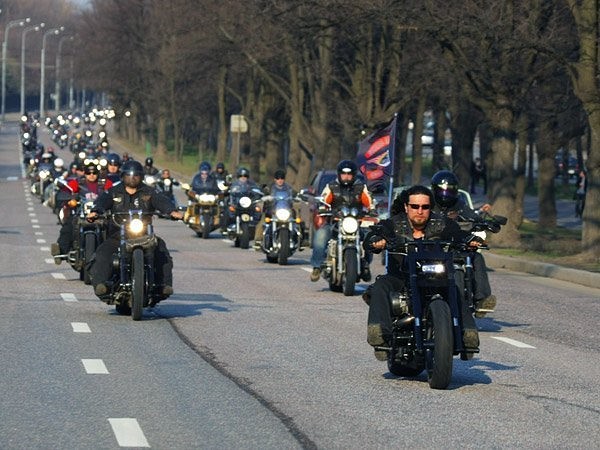 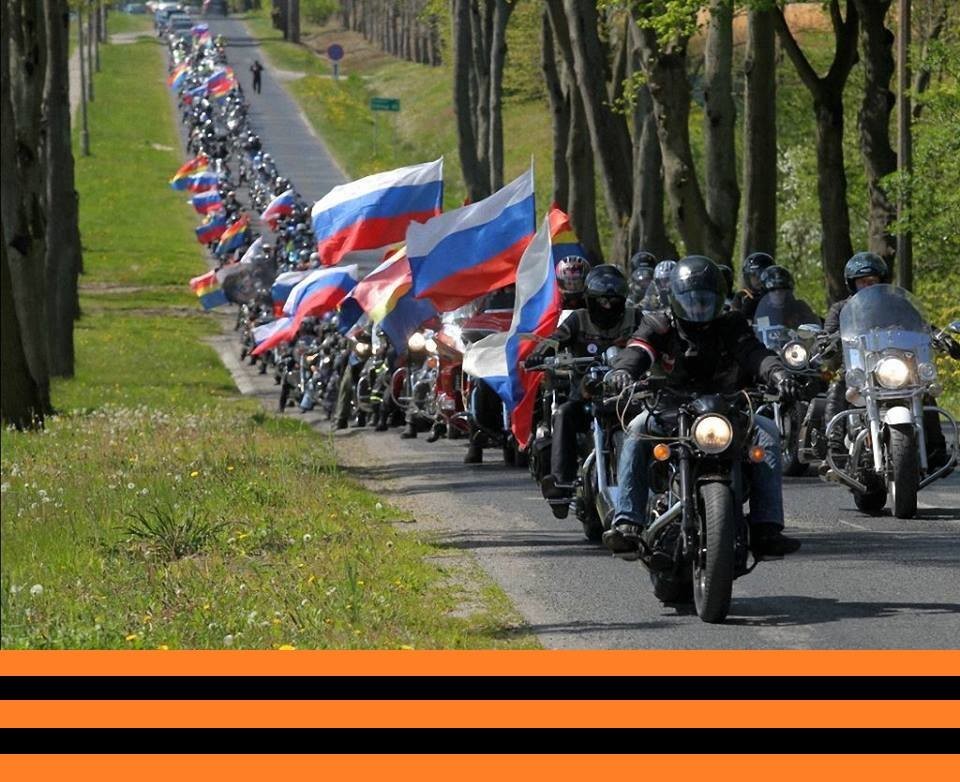 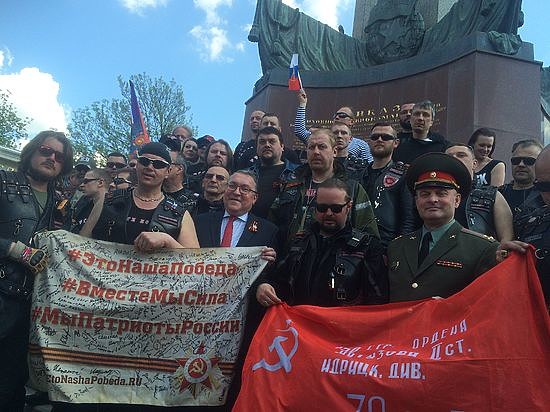 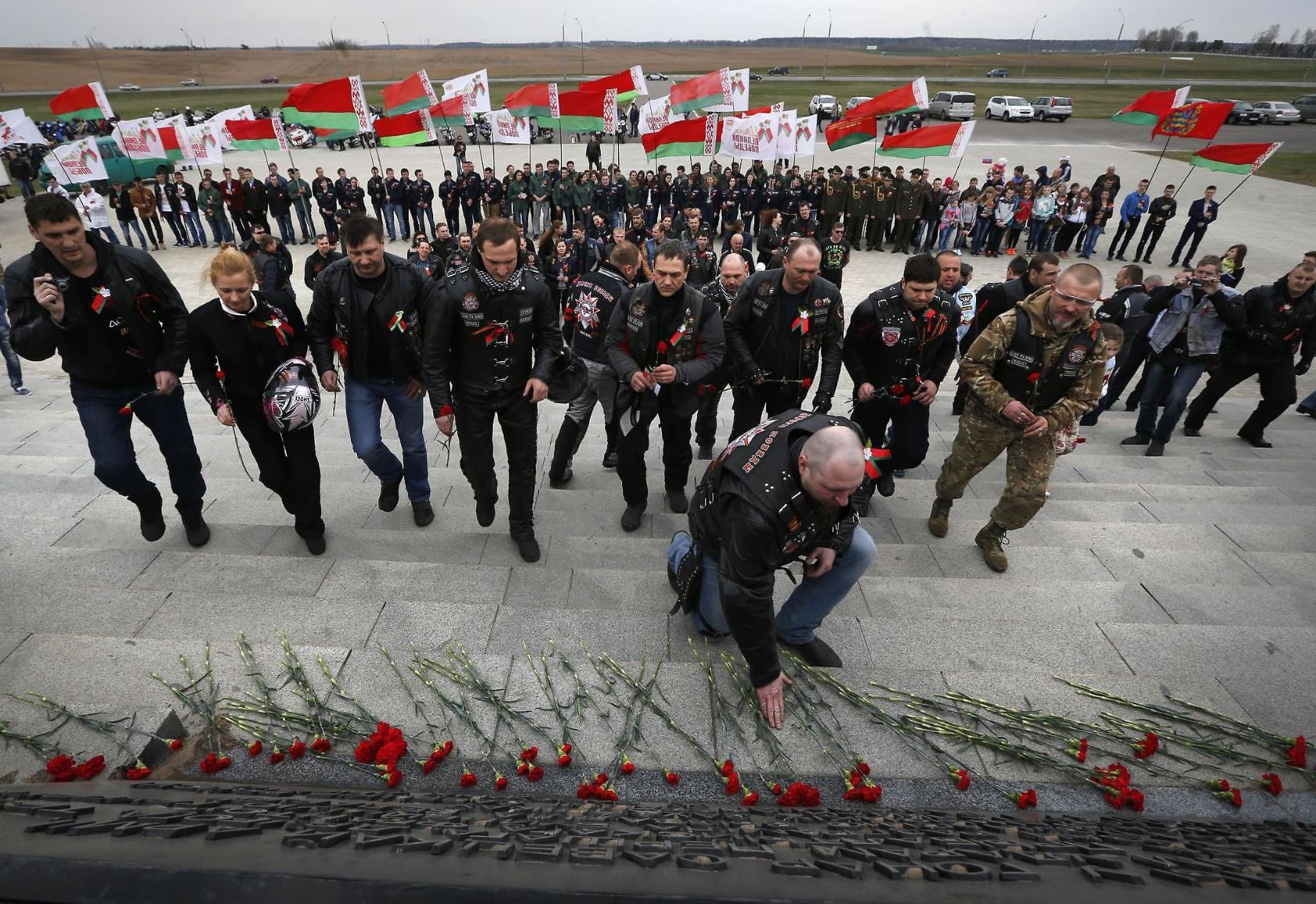 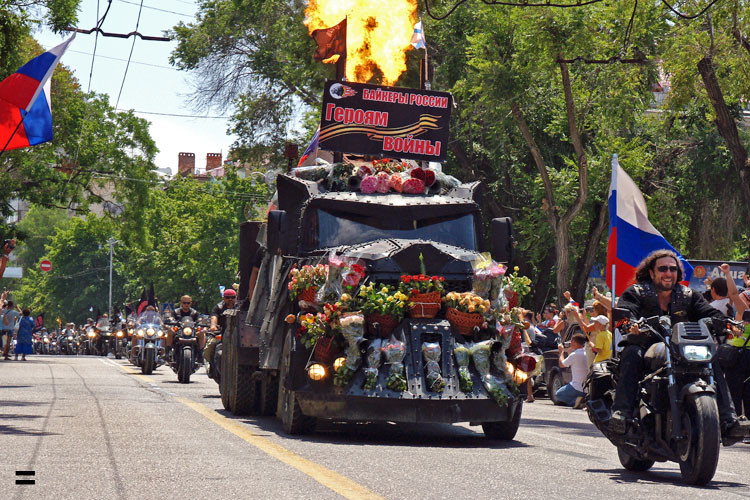 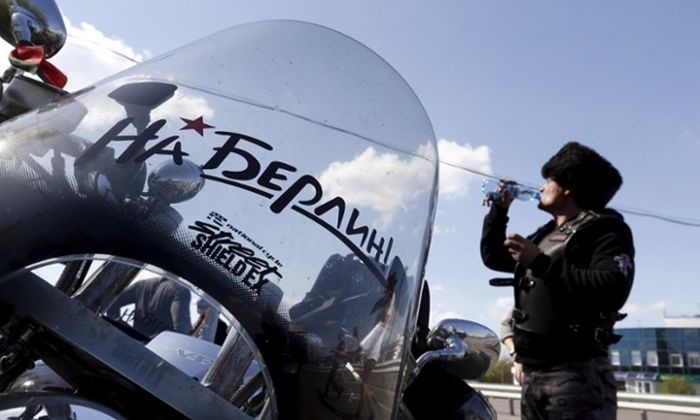 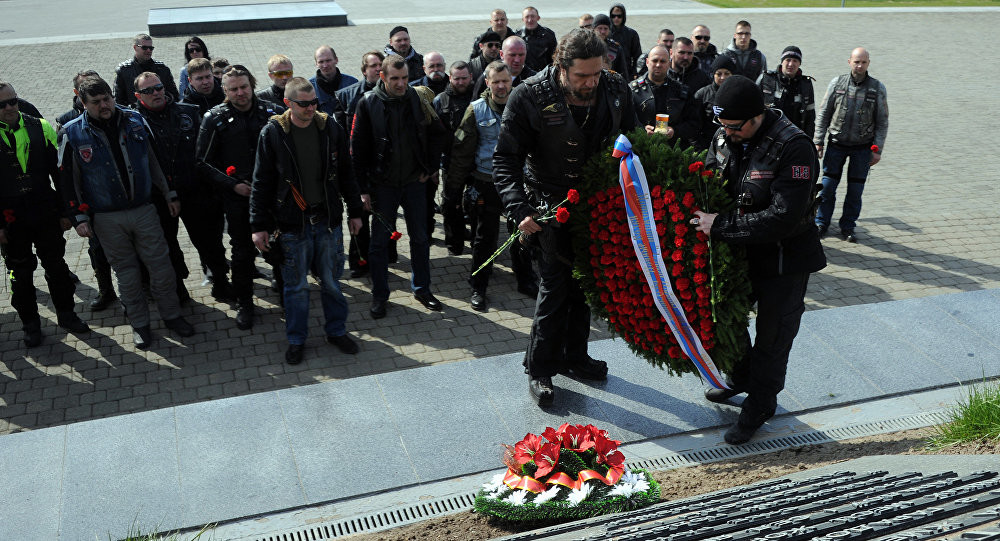 http://gif1.mycdn.me/image?t=45&bid=834691749509&id=834691749509&plc=WEB&tkn=*AO3SYp6K7yVnJ2BnEc2a7zOV5Y4
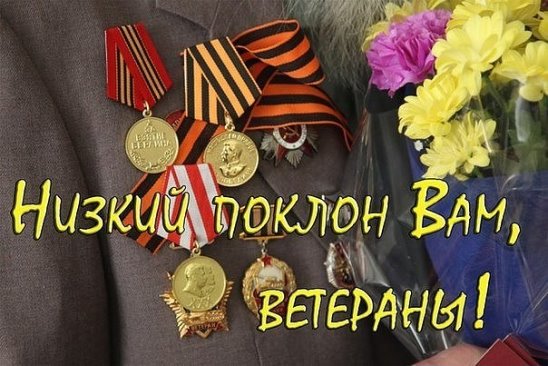 http://ok.ru/video/11289036143?fromTime=20
http://ok.ru/video/11289036143?fromTime=67
Это нужно не мёртвым.
 Это нужно Живым!
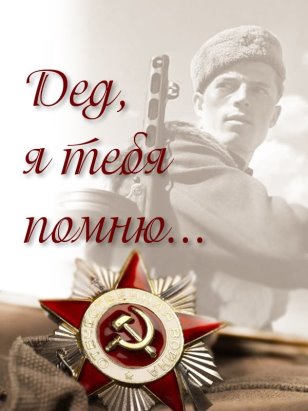 Я помню! Я горжусь! 
Седеют ветераны; 
Им путь к святым местам преодолеть трудней.
 Не так болят порой их фронтовые раны, 
Как причиняет боль беспамятность людей.
 Но в памяти живет и подвиг, и Победа, 
И гордость за страну, за песню соловья. 
За тишину полей и за медали деда, 
За трепет и покой у Вечного Огня!
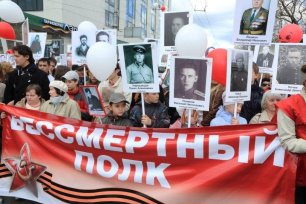 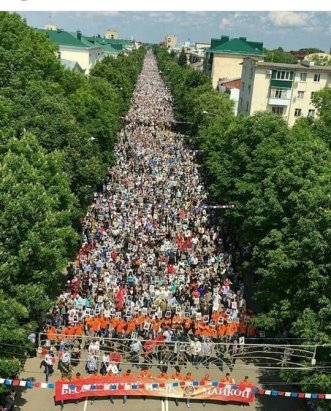 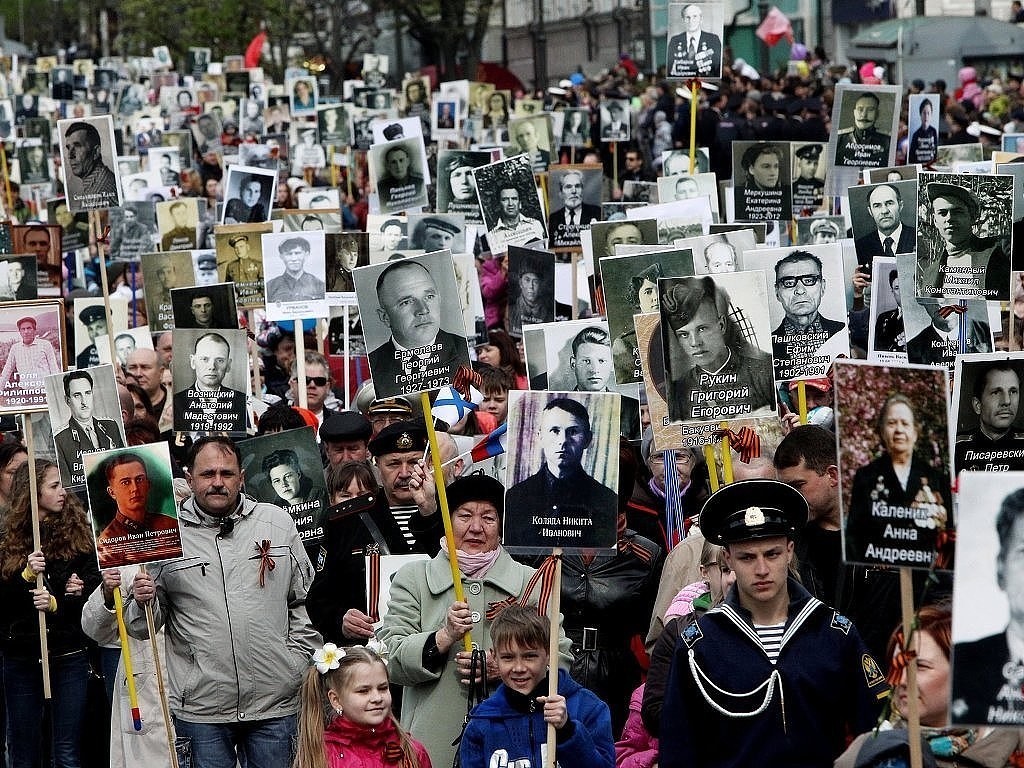 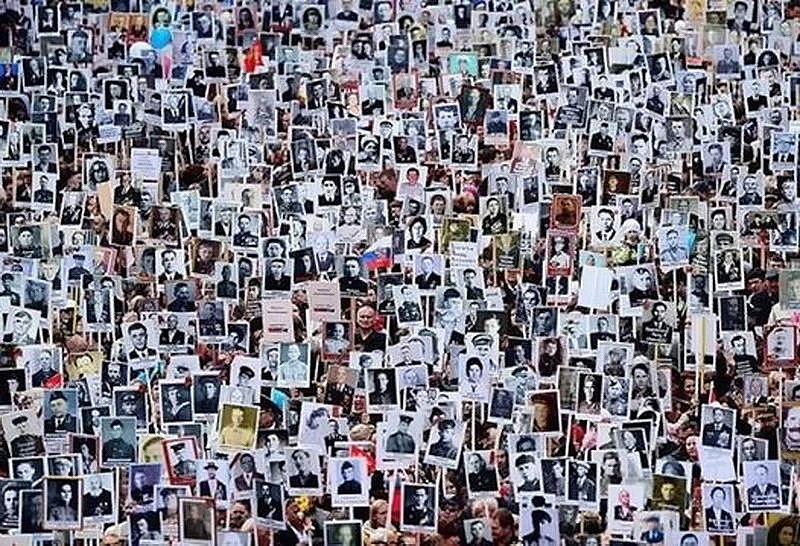 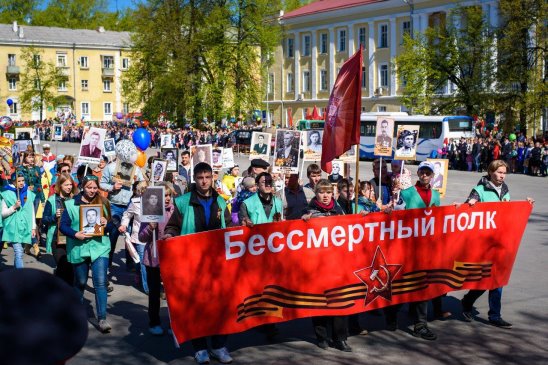 Бессмертный полк в городе Озерске
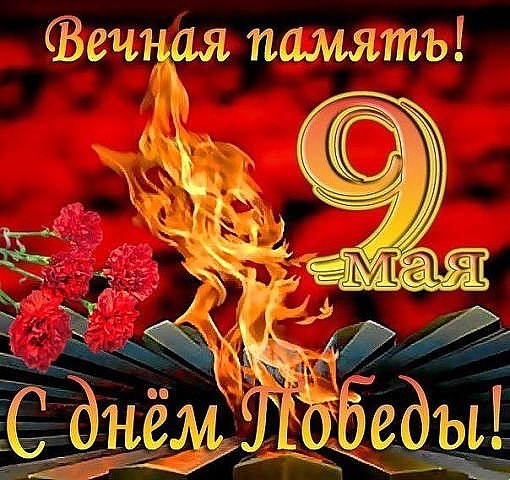 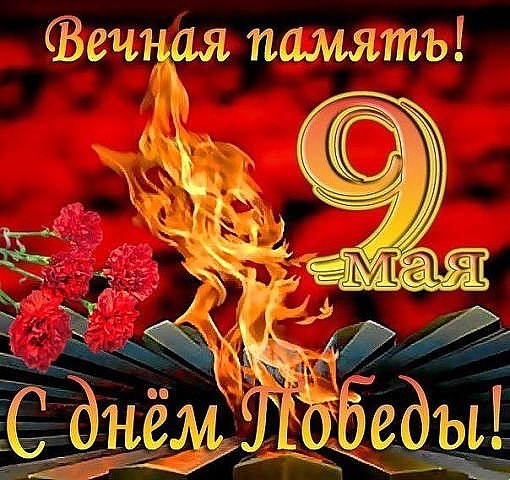 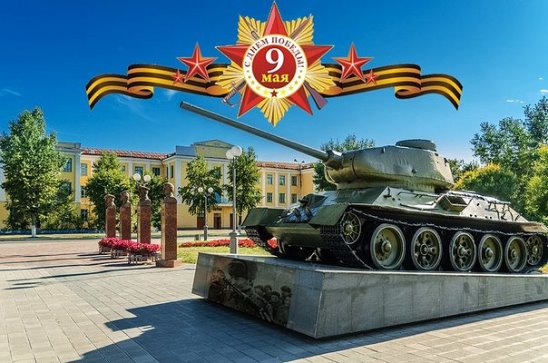 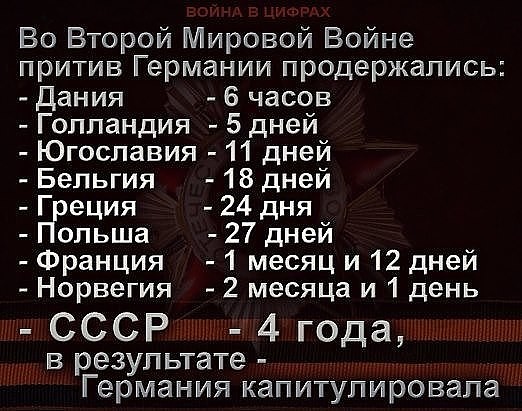 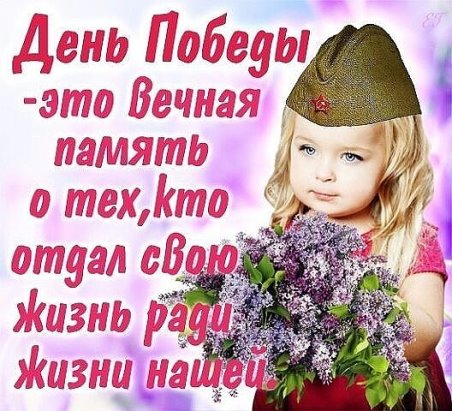 Викторина
 «Великая Отечественная война Великая победа»
1. Какая страна начала Вторую мировую войну?
СССР        
 Германия  
 США   
  Япония
2. Назови годы Великой Отечественной войны.
1939 – 1945 гг.
1041 – 1046 гг.
1941 – 1945 гг.
1939 – 1946 гг.
3. Сколько дней находился в блокаде Ленинград?
300
800
600
900
4. Когда мы празднуем День Победы?
23 февраля 
1 мая 
22 июня
9 мая
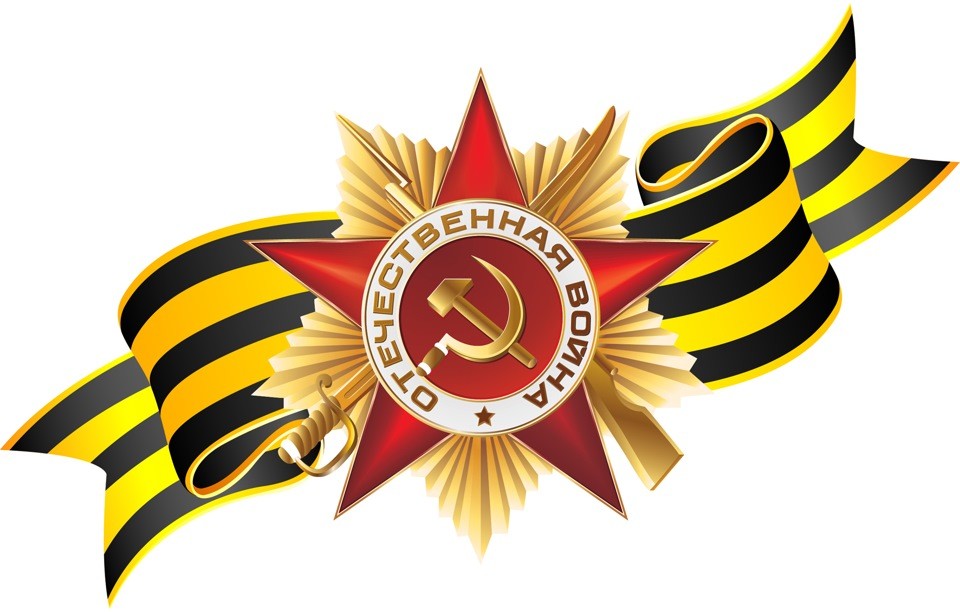 5. Какая битва стала переломной В ходе Вов?
под Москвой
под Тулой
под Сталинградом 
за Берлин
6. Найди неверное высказывание:
Волгоград город – герой
летом 1943 начался штурм Берлина
армией командовал маршал Г.К.Жуков
Ппгибло более 27 миллионов наших граждан
7. Назови города – герои:
Смоленск
Архангельск
Тула
Новороссийск
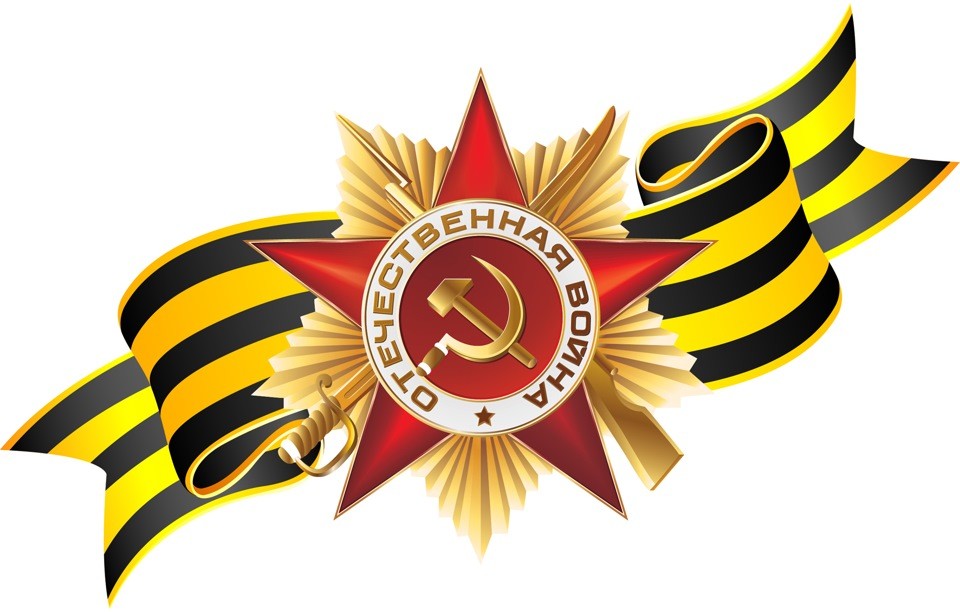 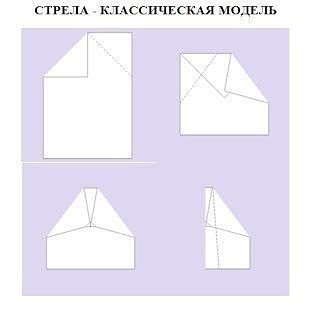 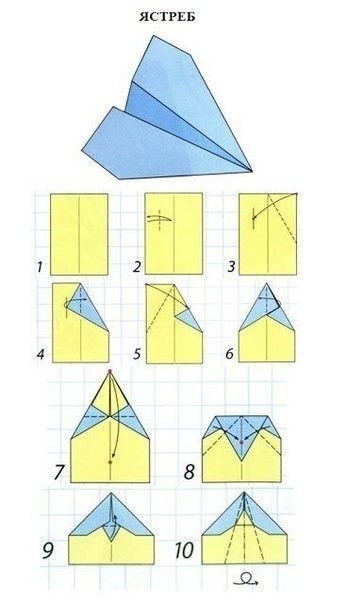 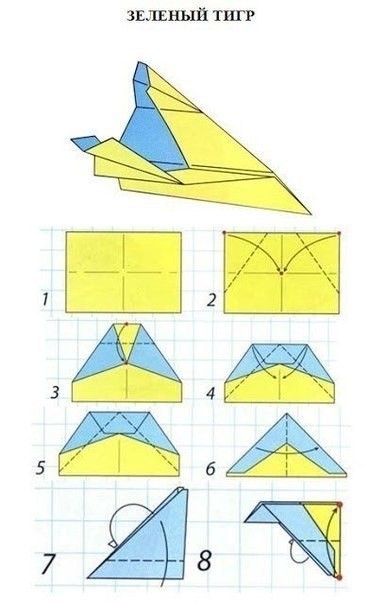 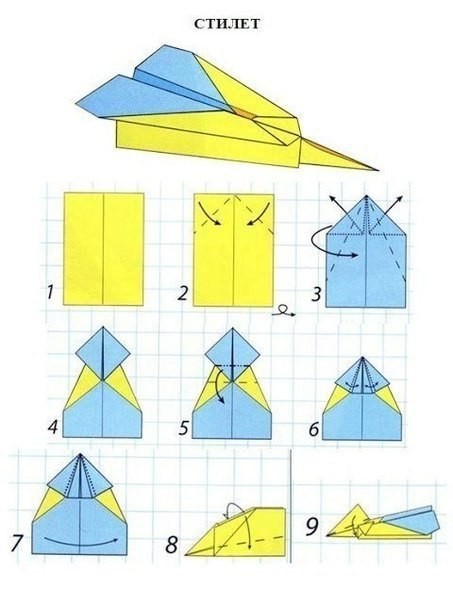 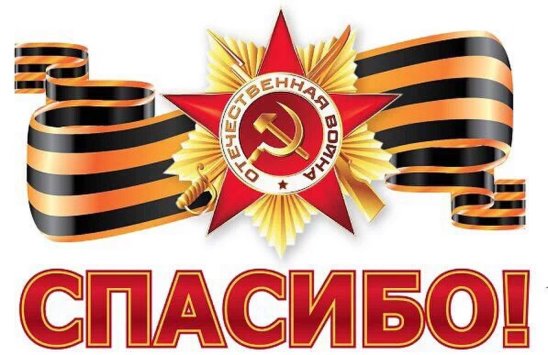